IEPA Document Explorer
For Leaking UST and SRP site documents
Provides online access to Leaking Underground Storage Tank and Site Remediation Program technical documents that would otherwise require a time consuming FOIA request.
To use: 
http://external.epa.illinois.gov/DocumentExplorer
Also available through the Illinois EPA Website
From the Illinois EPA Web Site
(http://www.epa.illinois.gov)
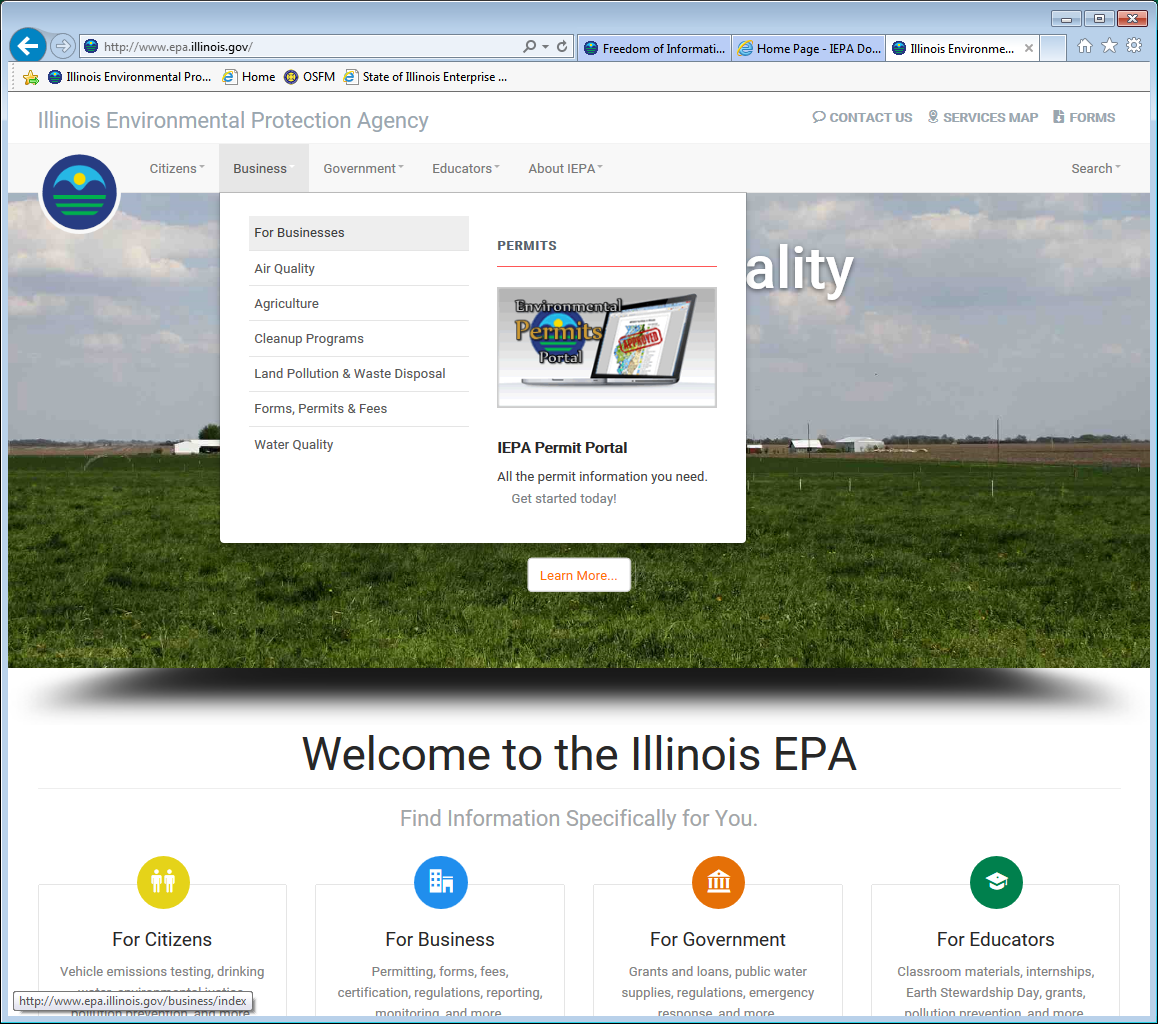 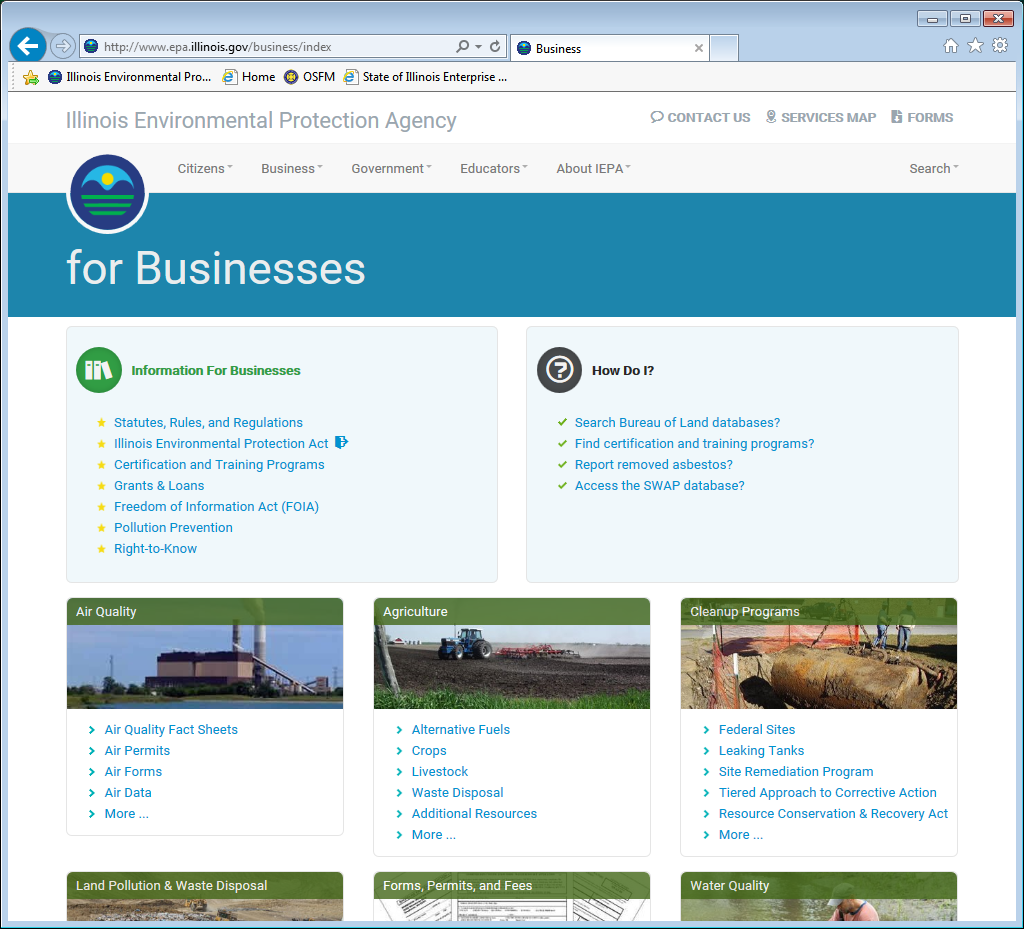 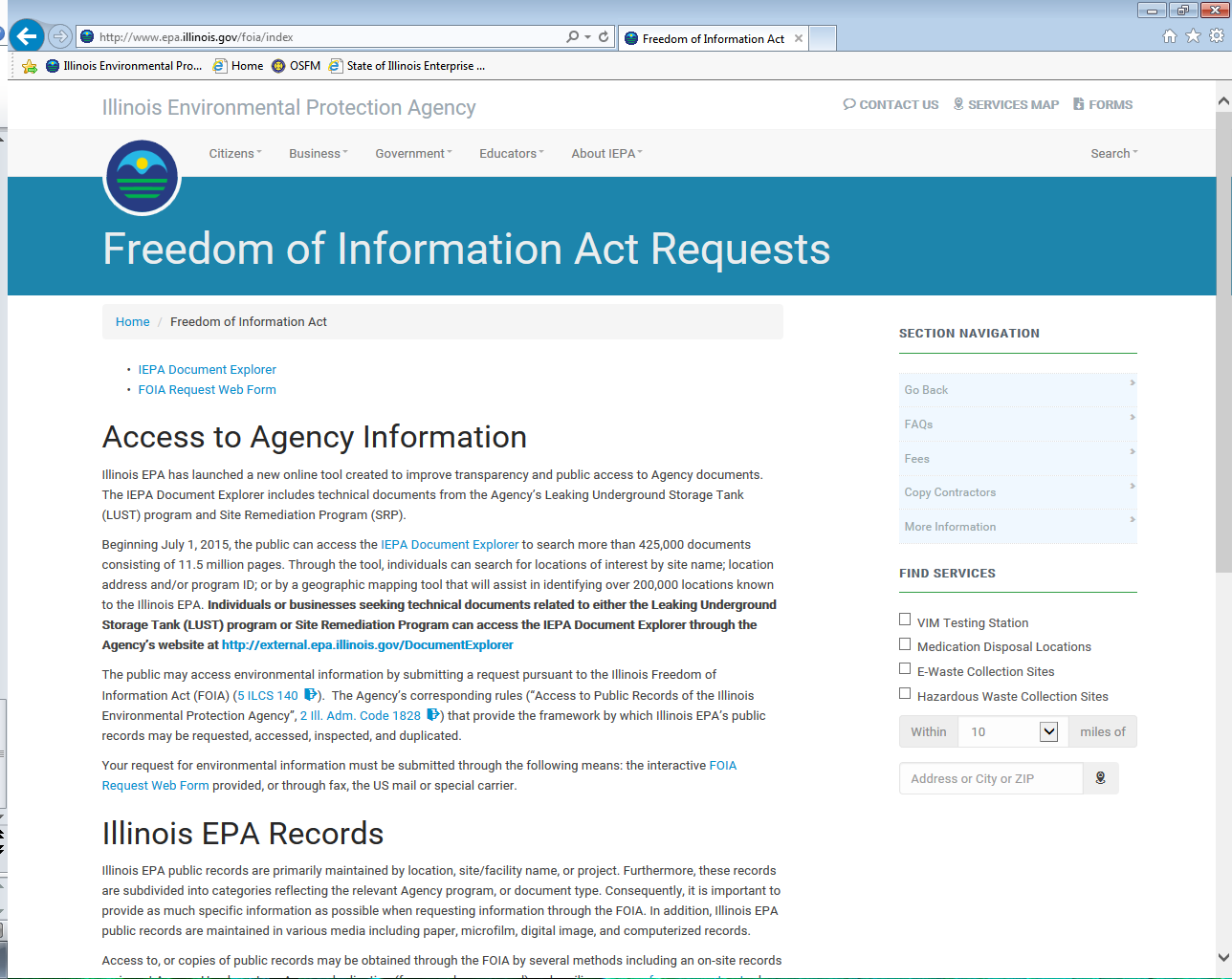 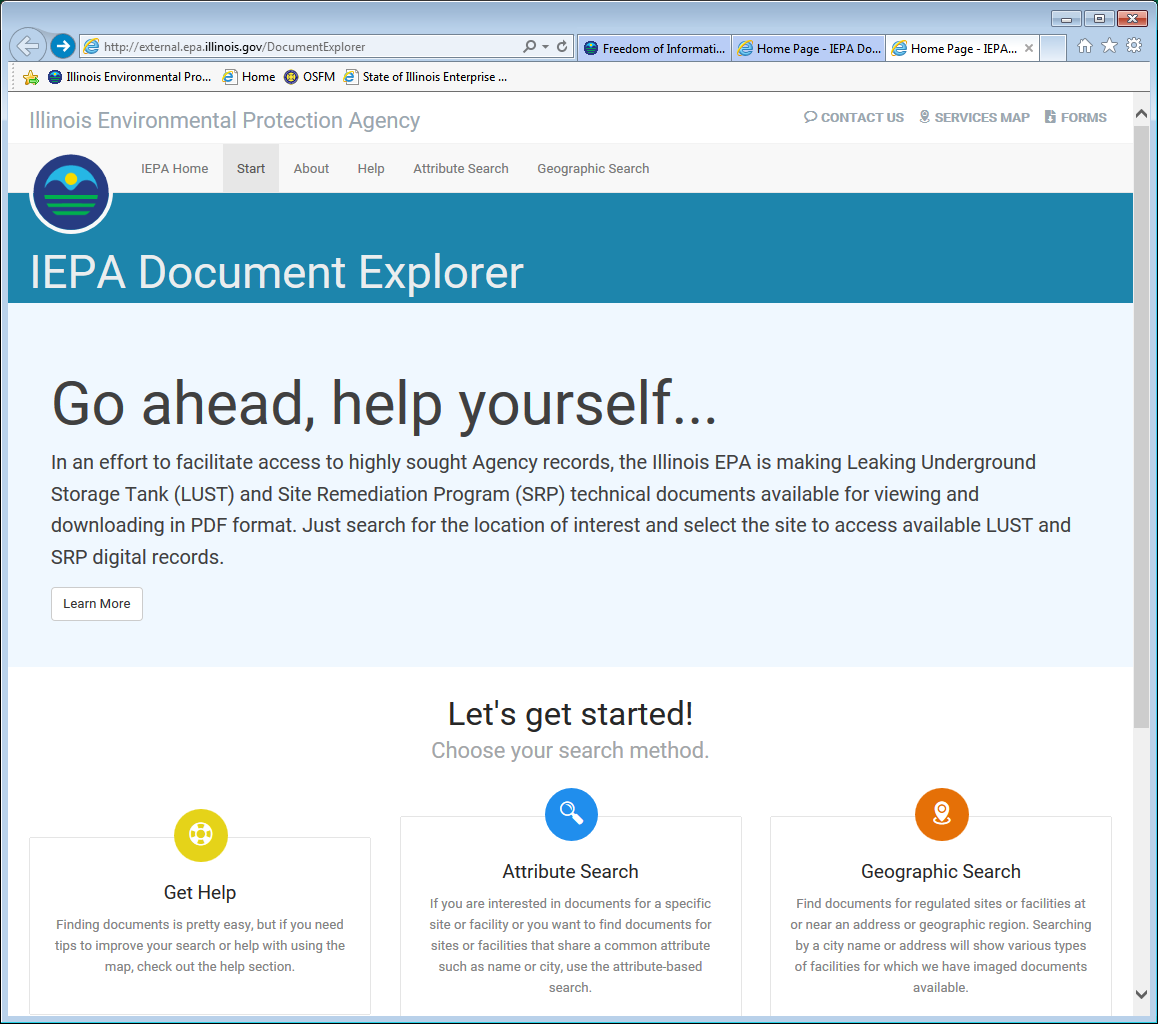 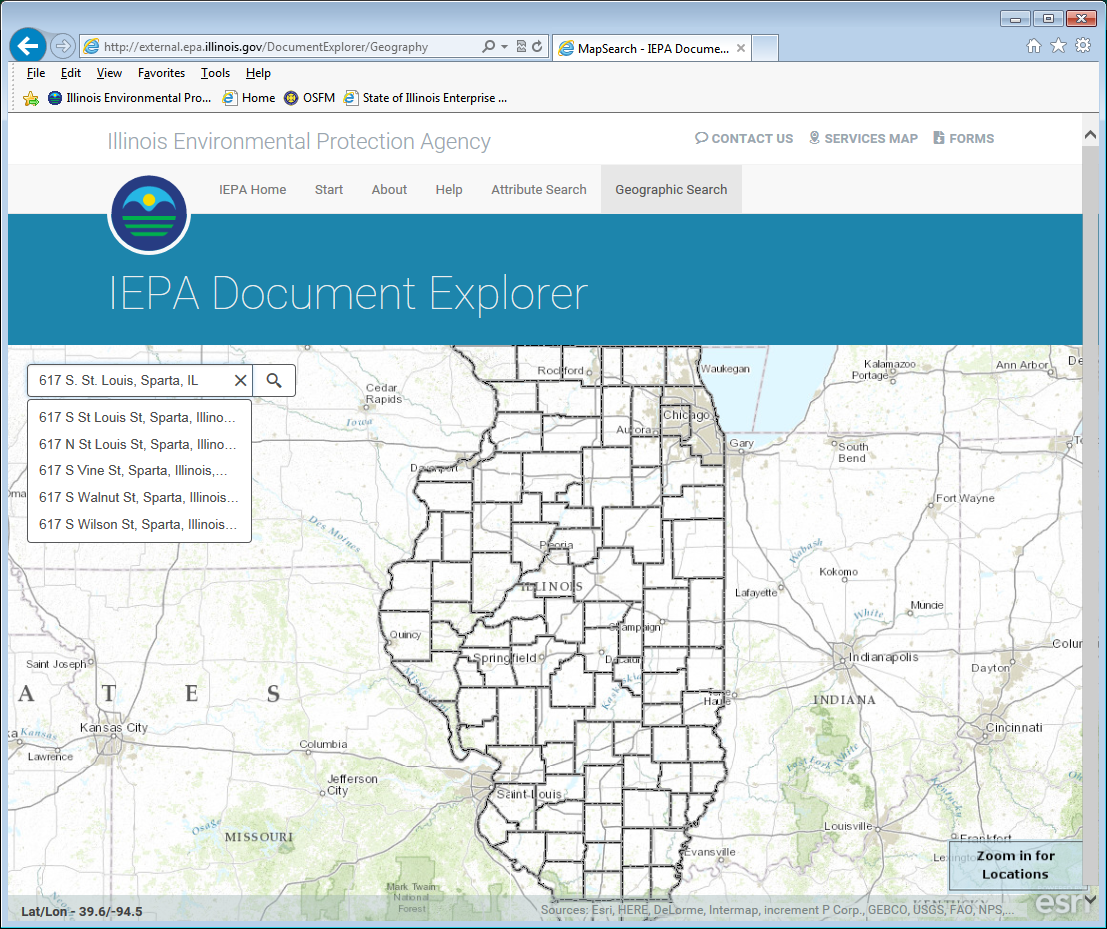 Type an address or 
Zoom and Pan to find
the correct location.
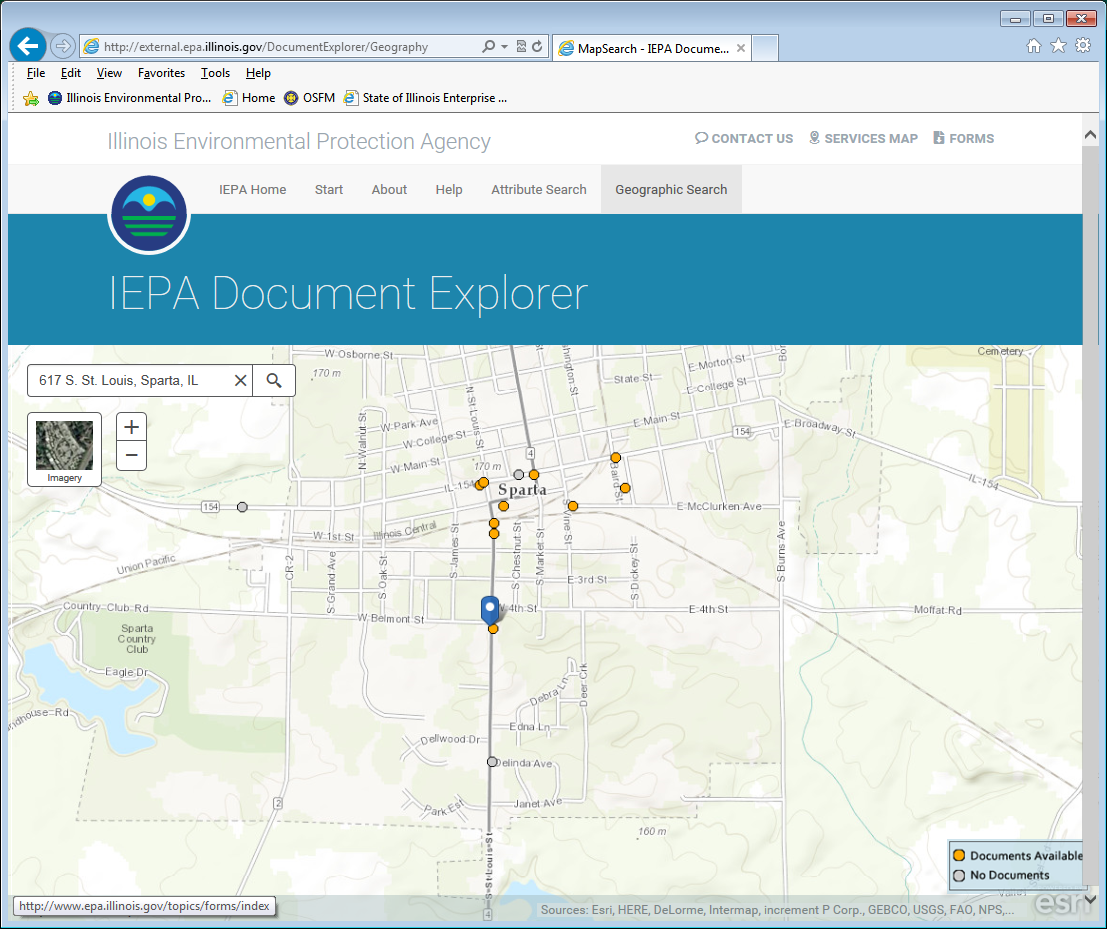 If Zoom is not working properly in your  Internet Explorer browser, try adjusting the compatibility settings by clicking on the icon in the address bar.
Zoom In/Out – use Scroll Wheel
 or hold Shift Key and left 
 mouse button to draw a box
 around the desired location.
Pan – Click and hold to drag,
           Release to drop
Click the yellow dot (below the blue pointer)to view associated records .
Grey dots indicate that no documents are available.
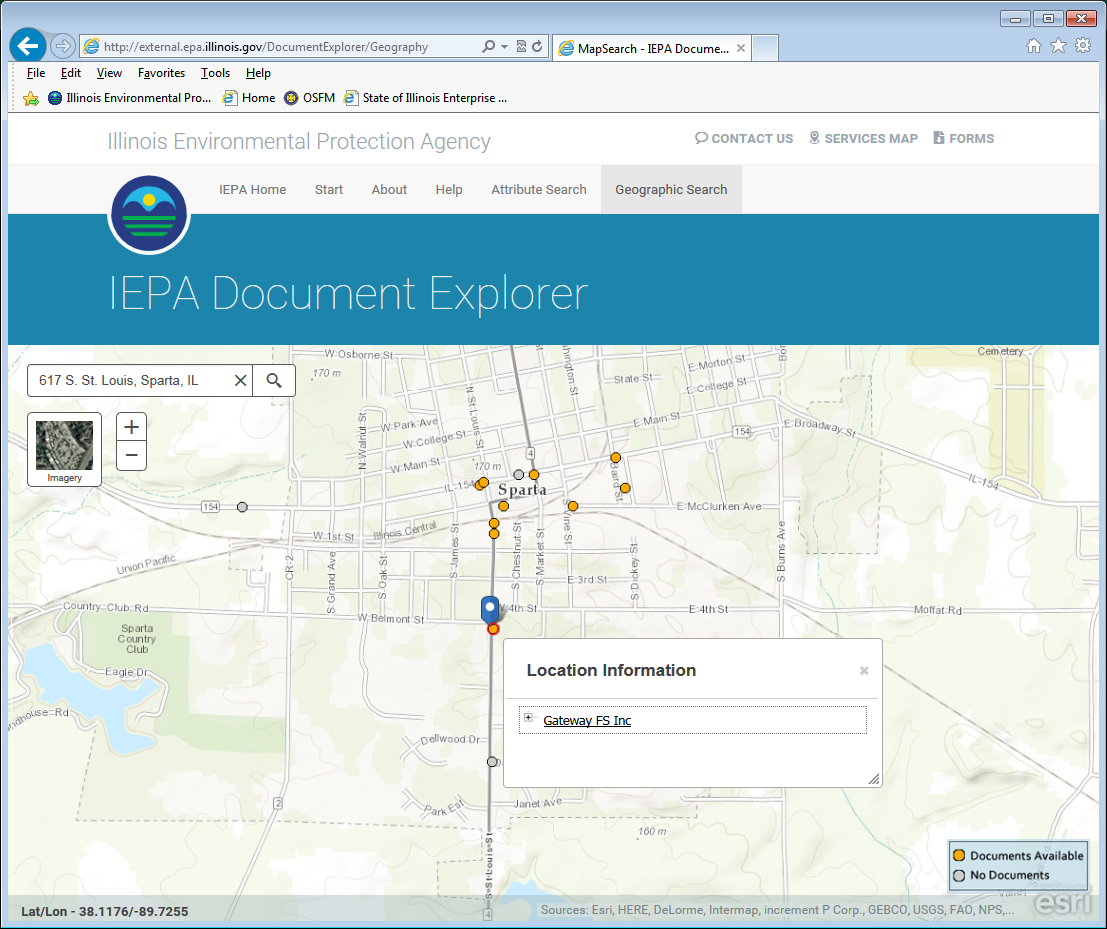 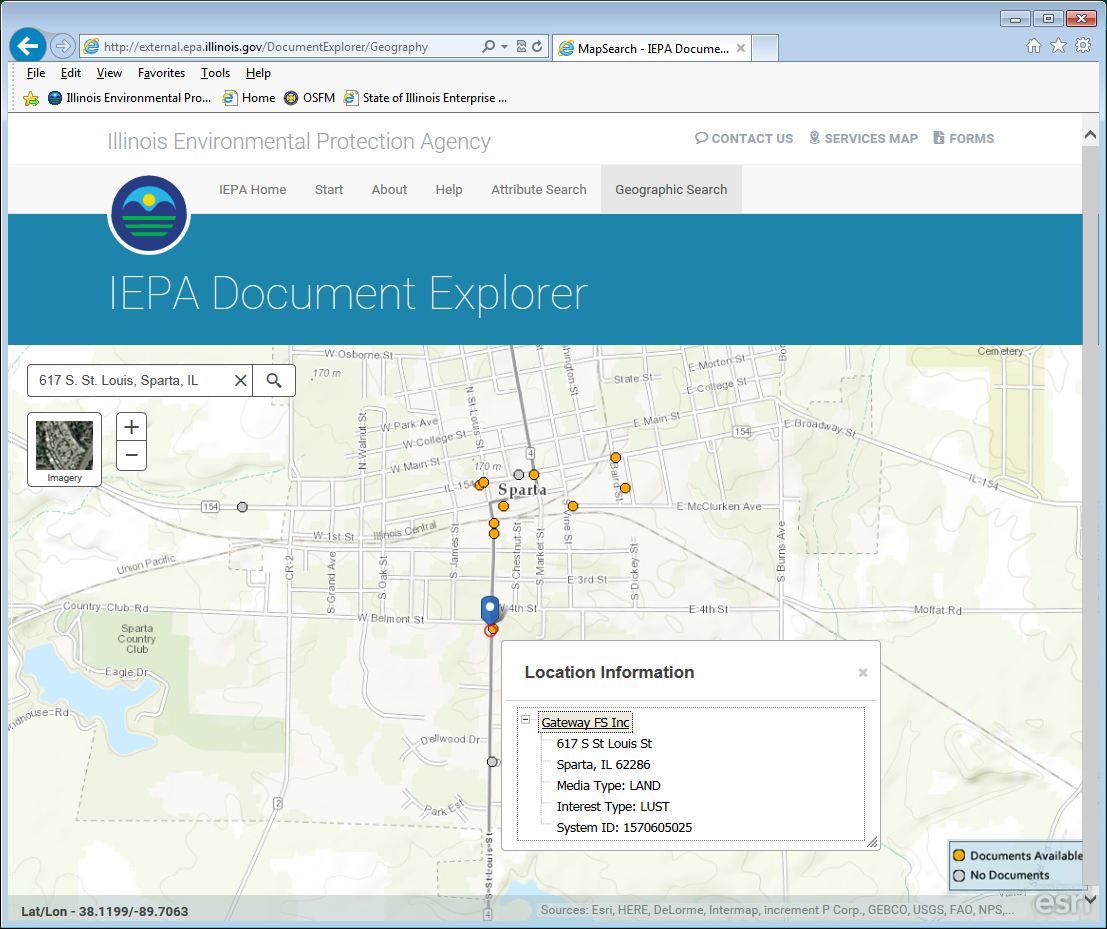 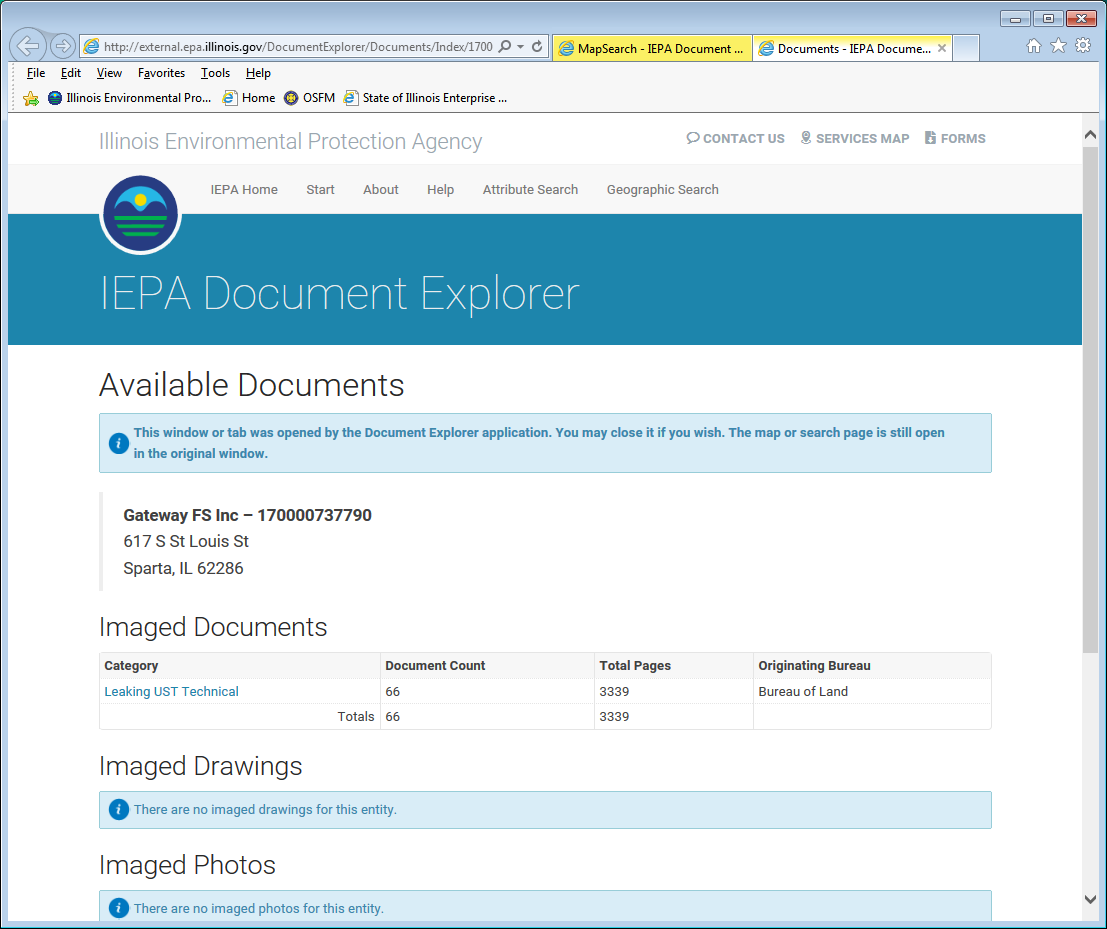 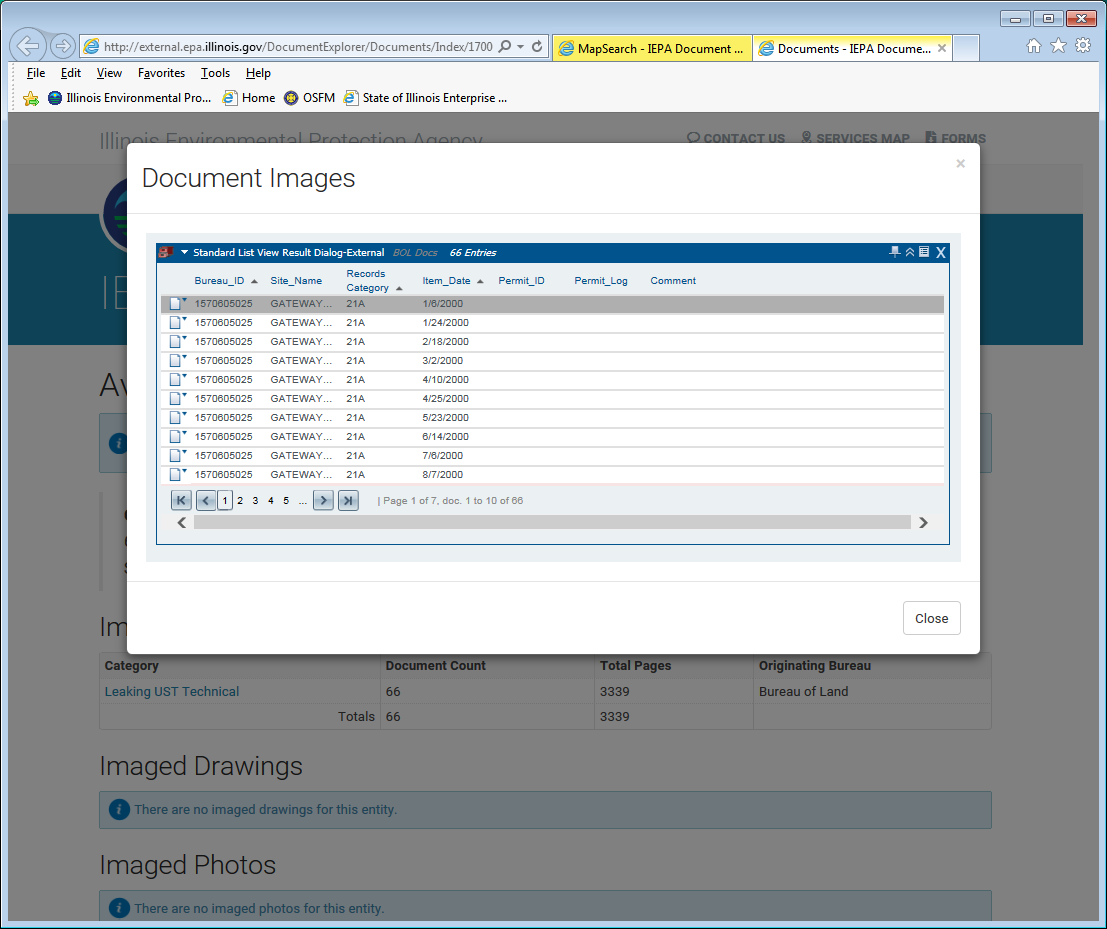 Some sites have far too many documents to search through individually.  In this case, we recommend that you visit the L.U.S.T. Incident Tracking Database to find the correct documents to meet your needs. http://epadata.epa.state.il.us/land/ust/
Bureau_ID = LPC#
(write down this number before switching to a new tab and typing in the address in the text box below)
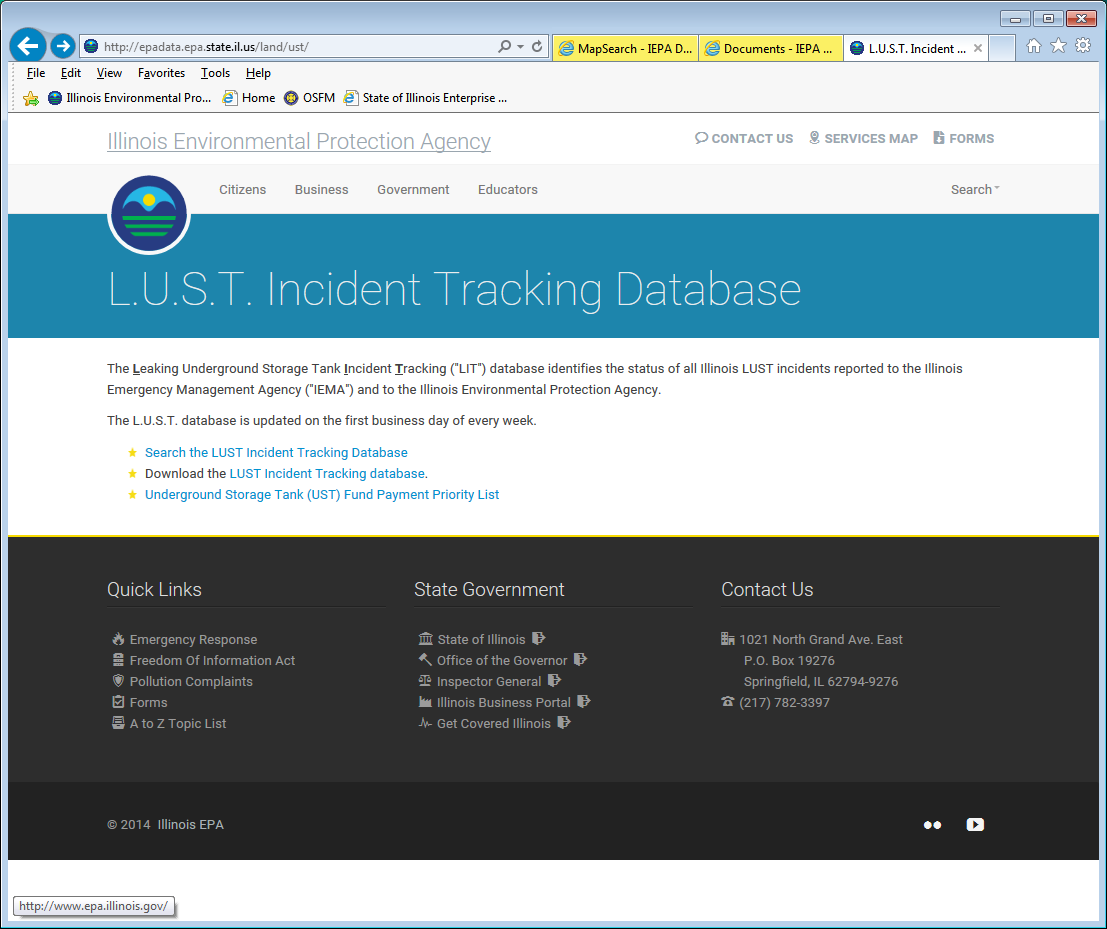 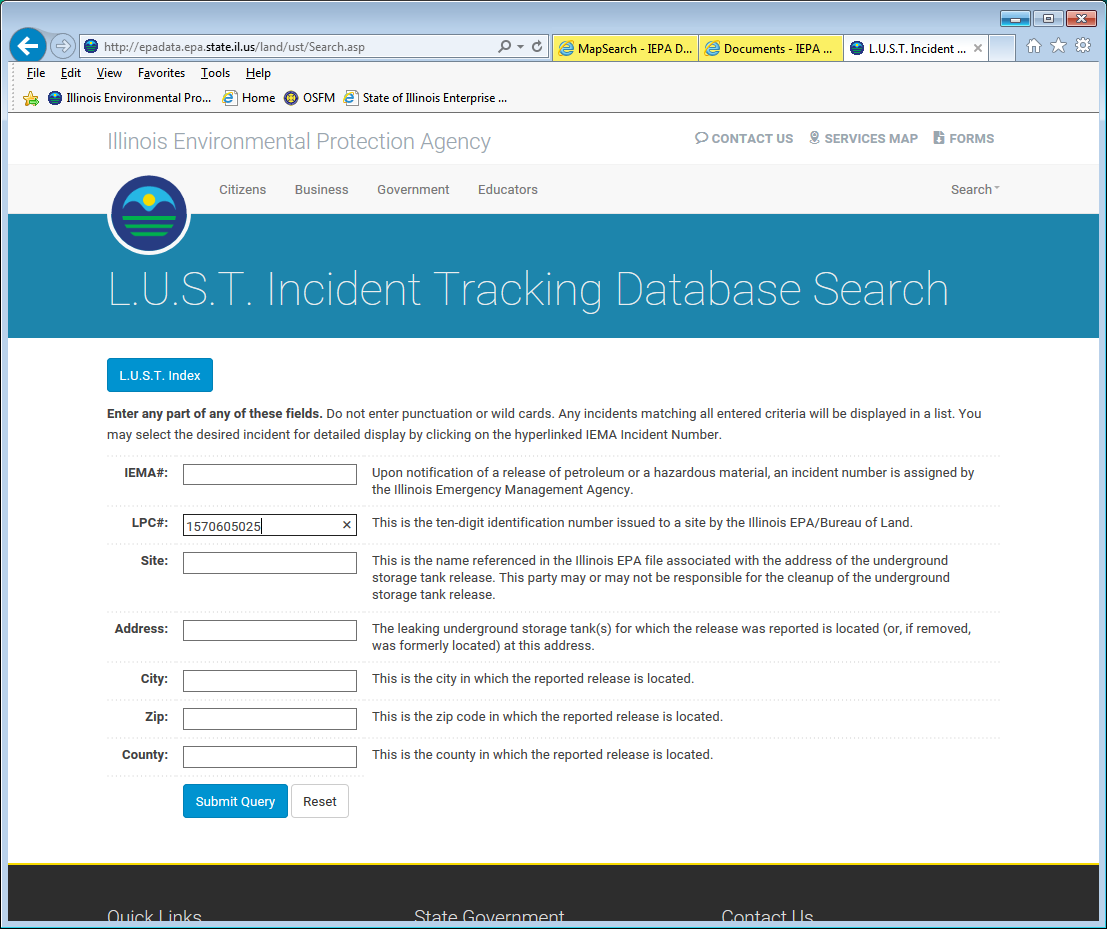 LPC#
 1570605025
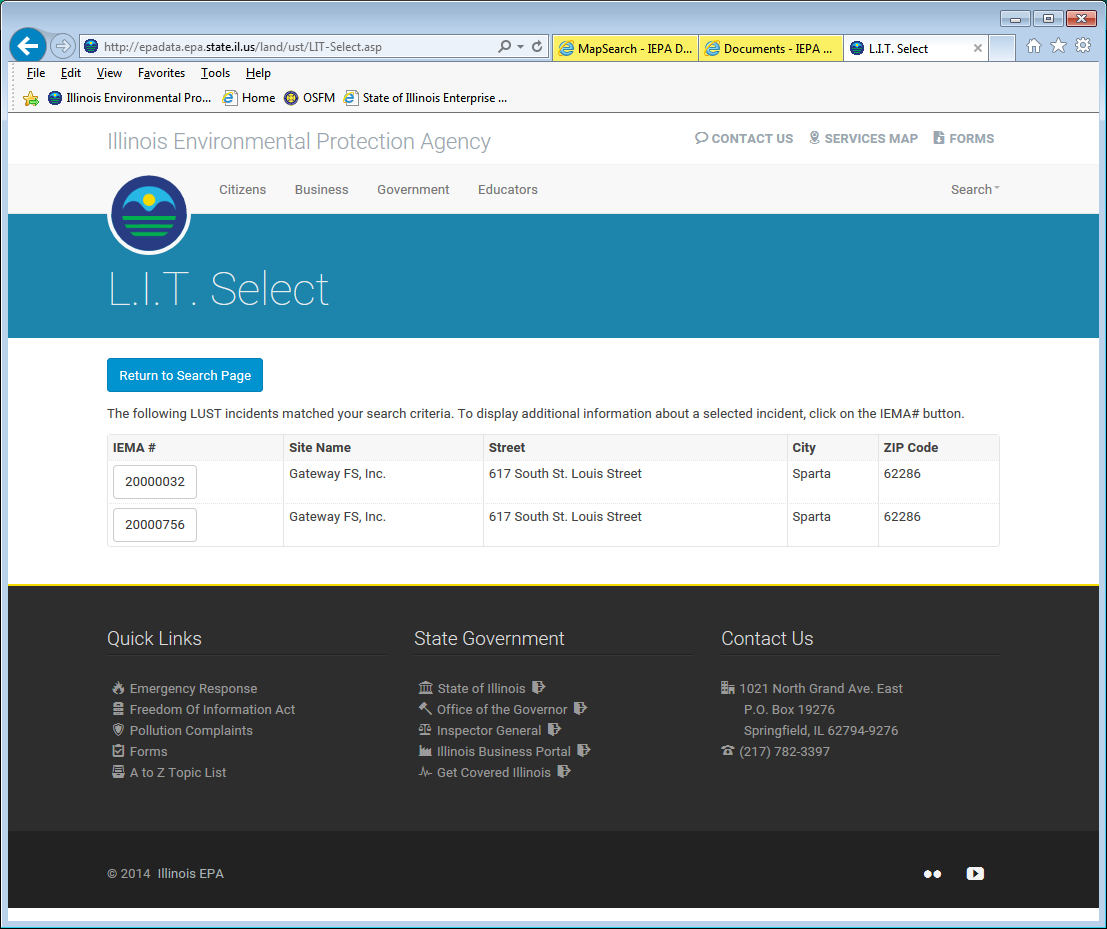 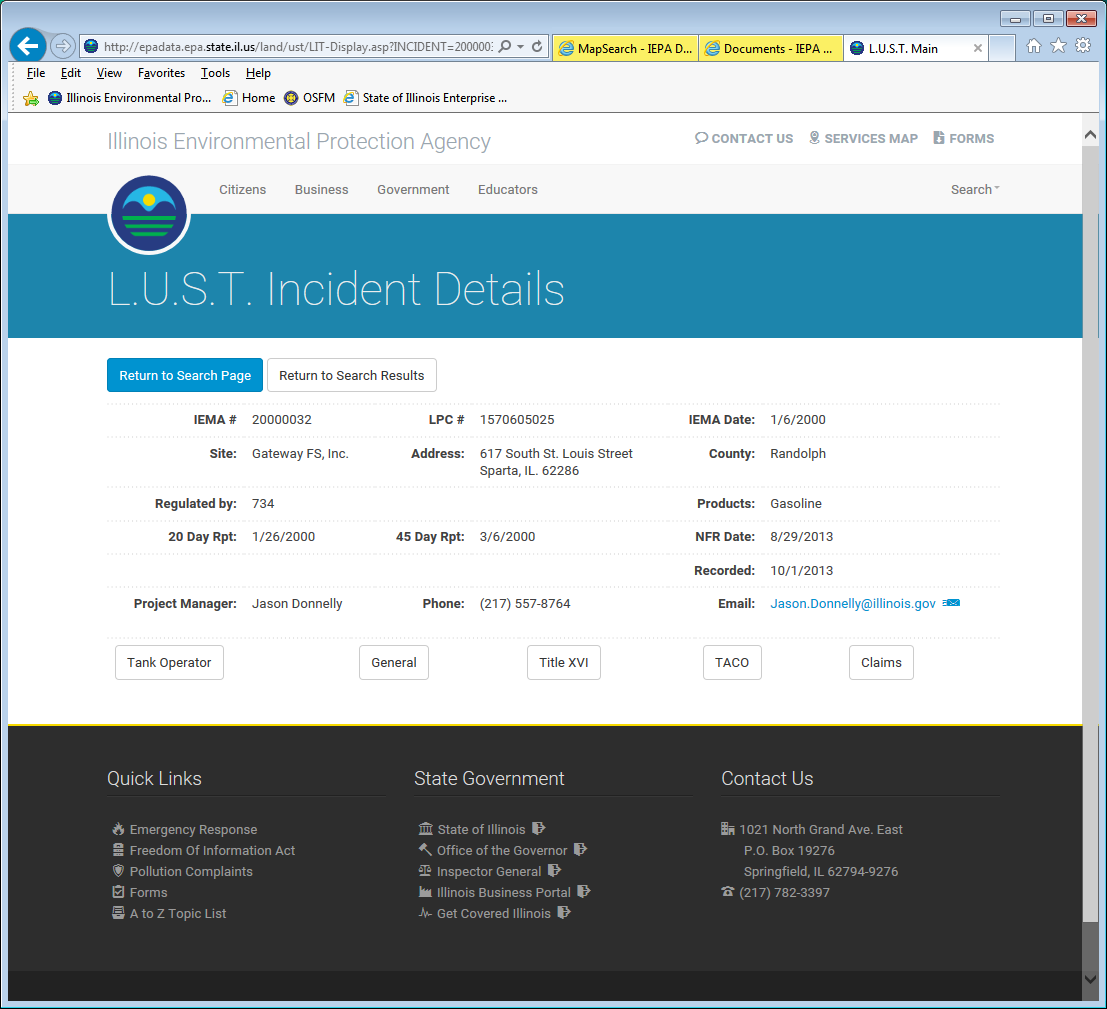 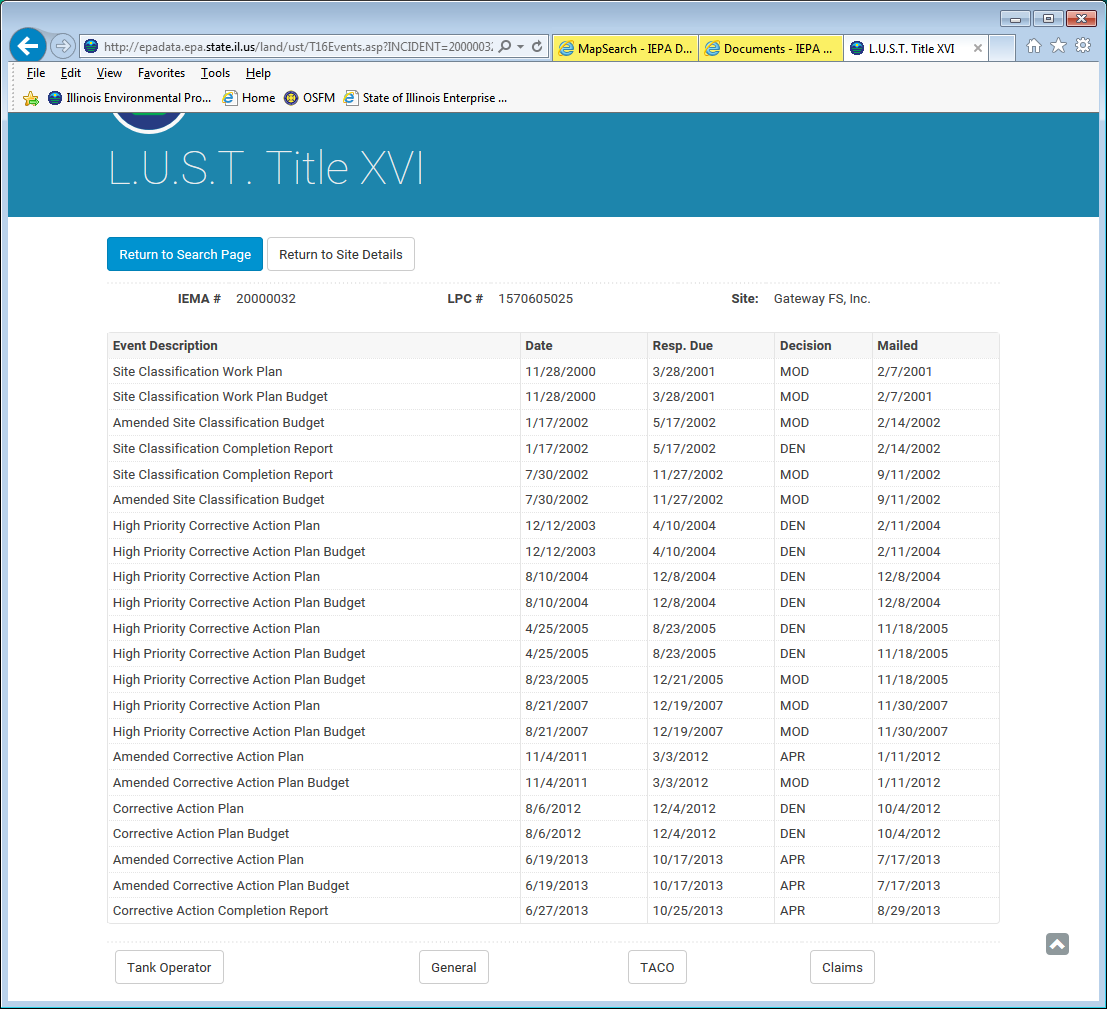 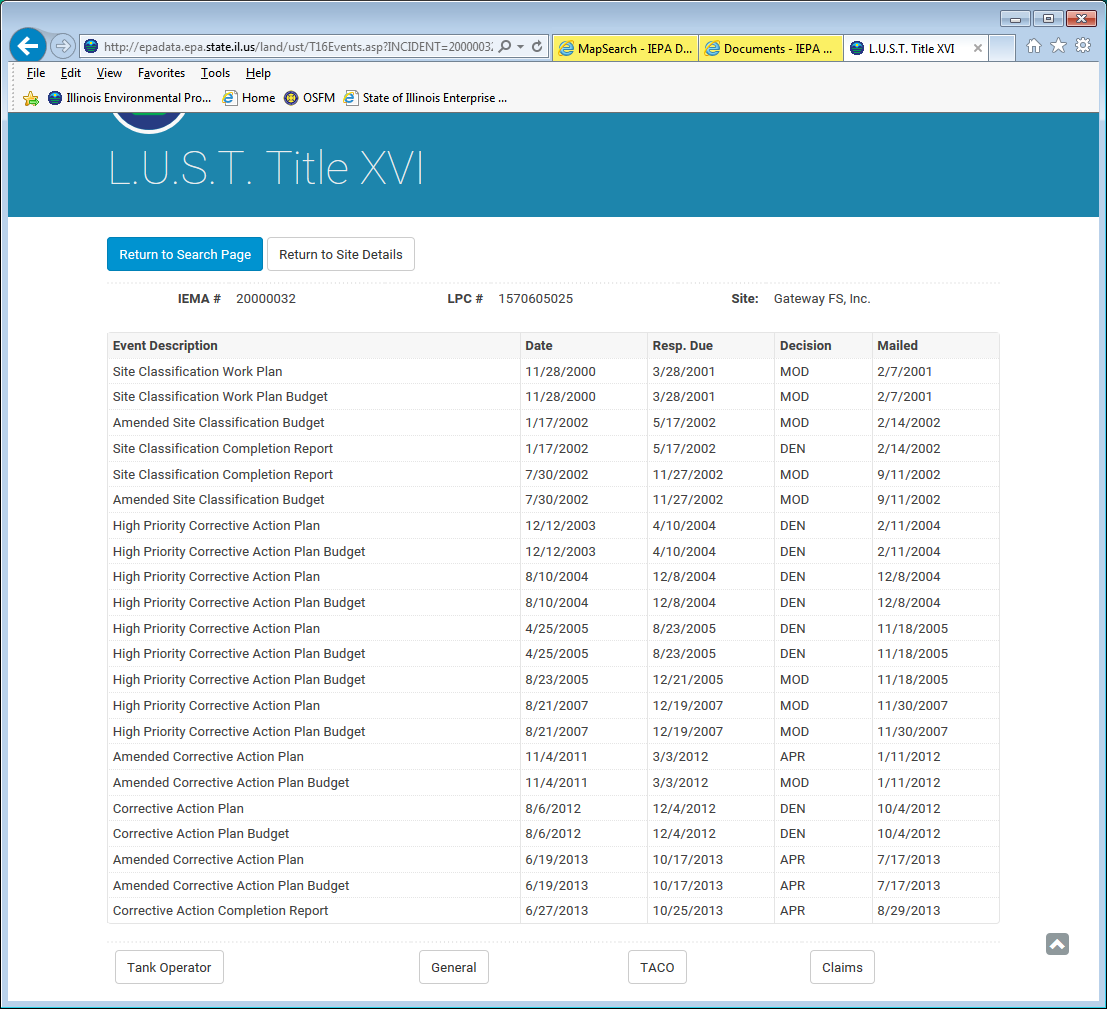 CACR
6/27/13
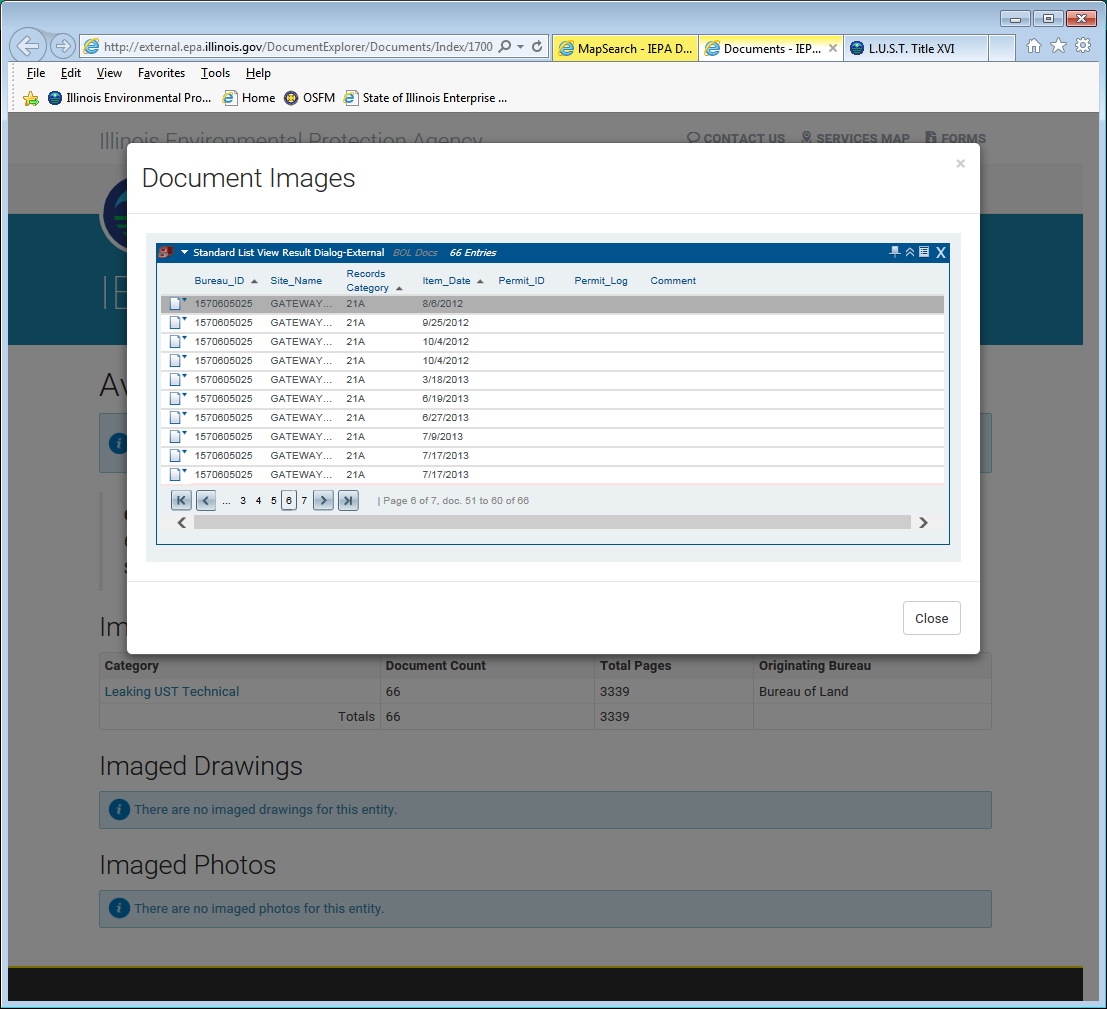 CACR
6/27/13
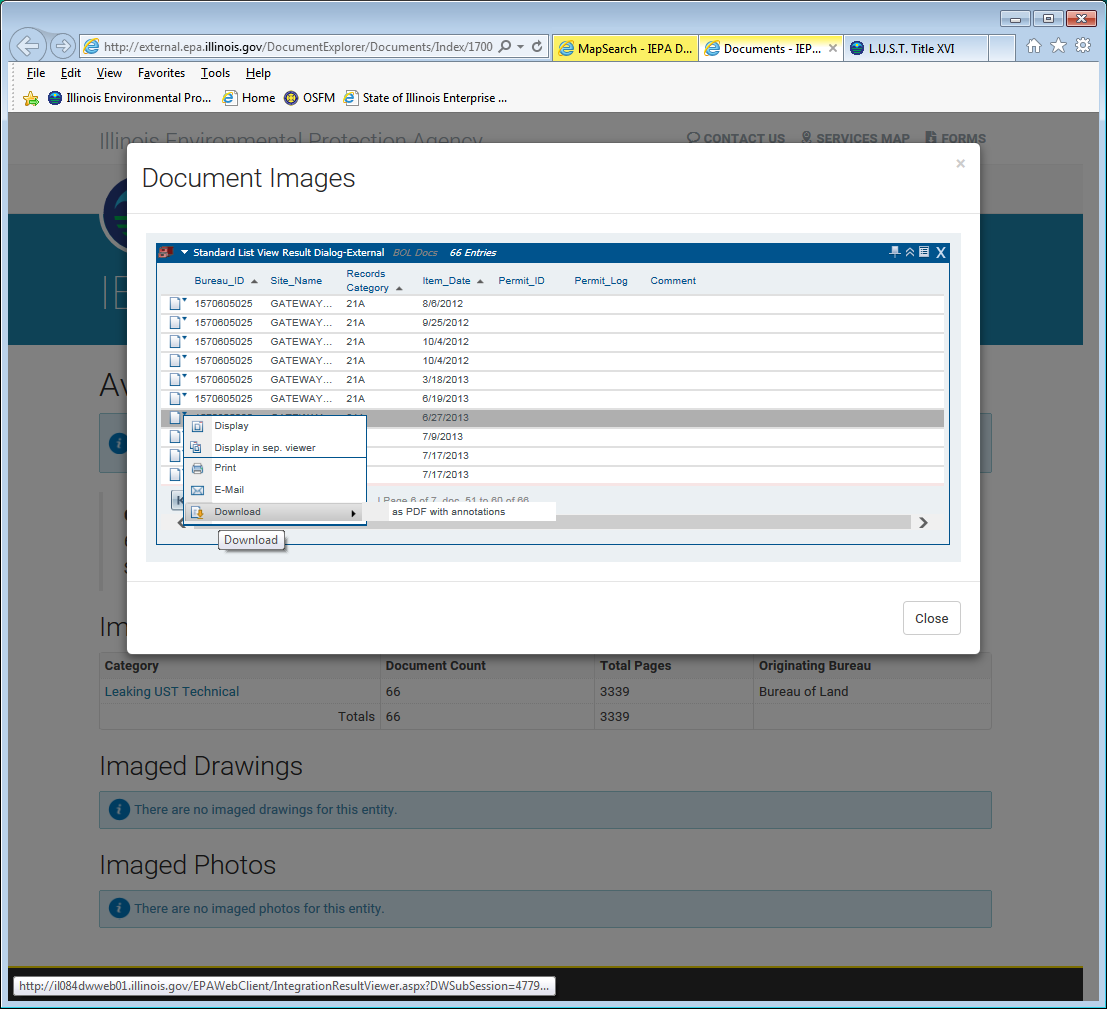 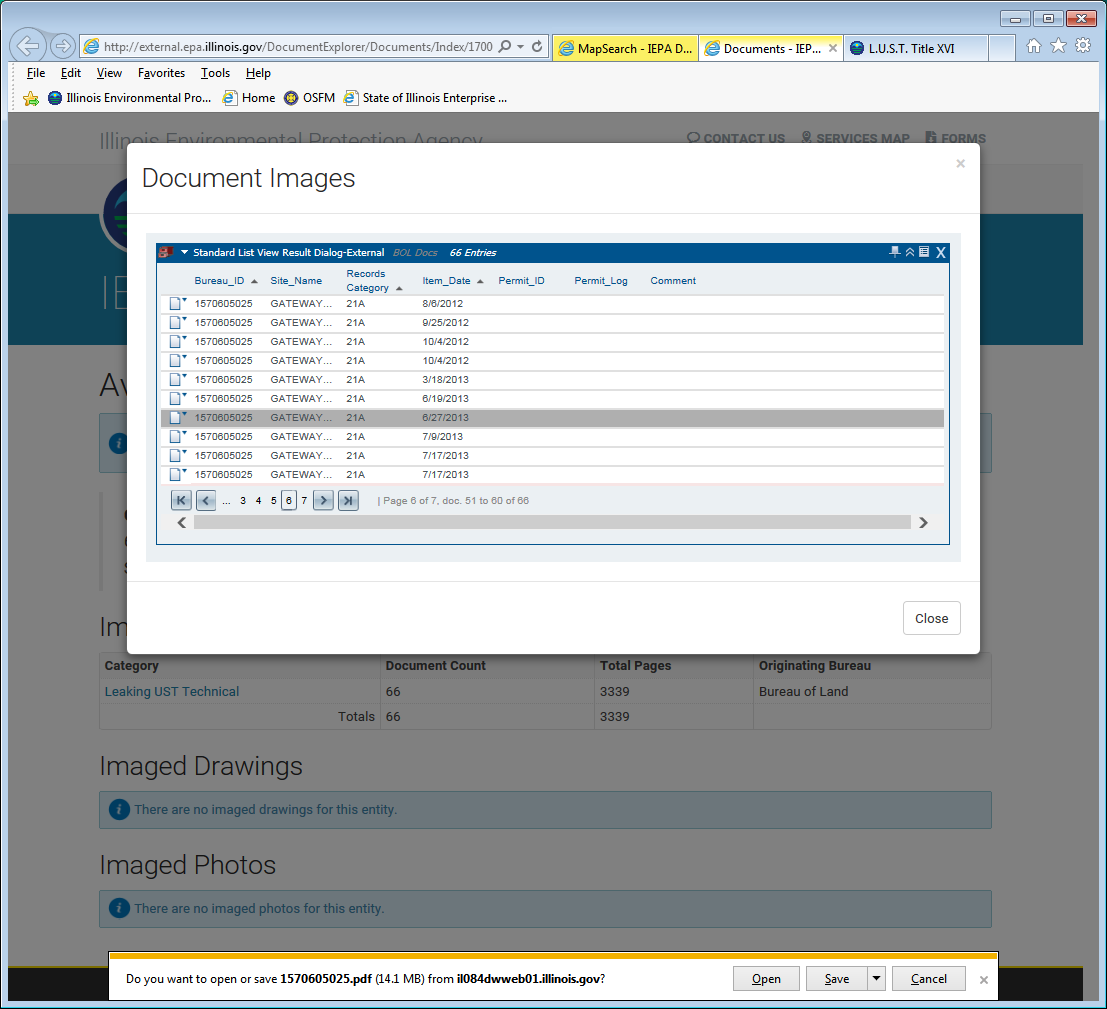 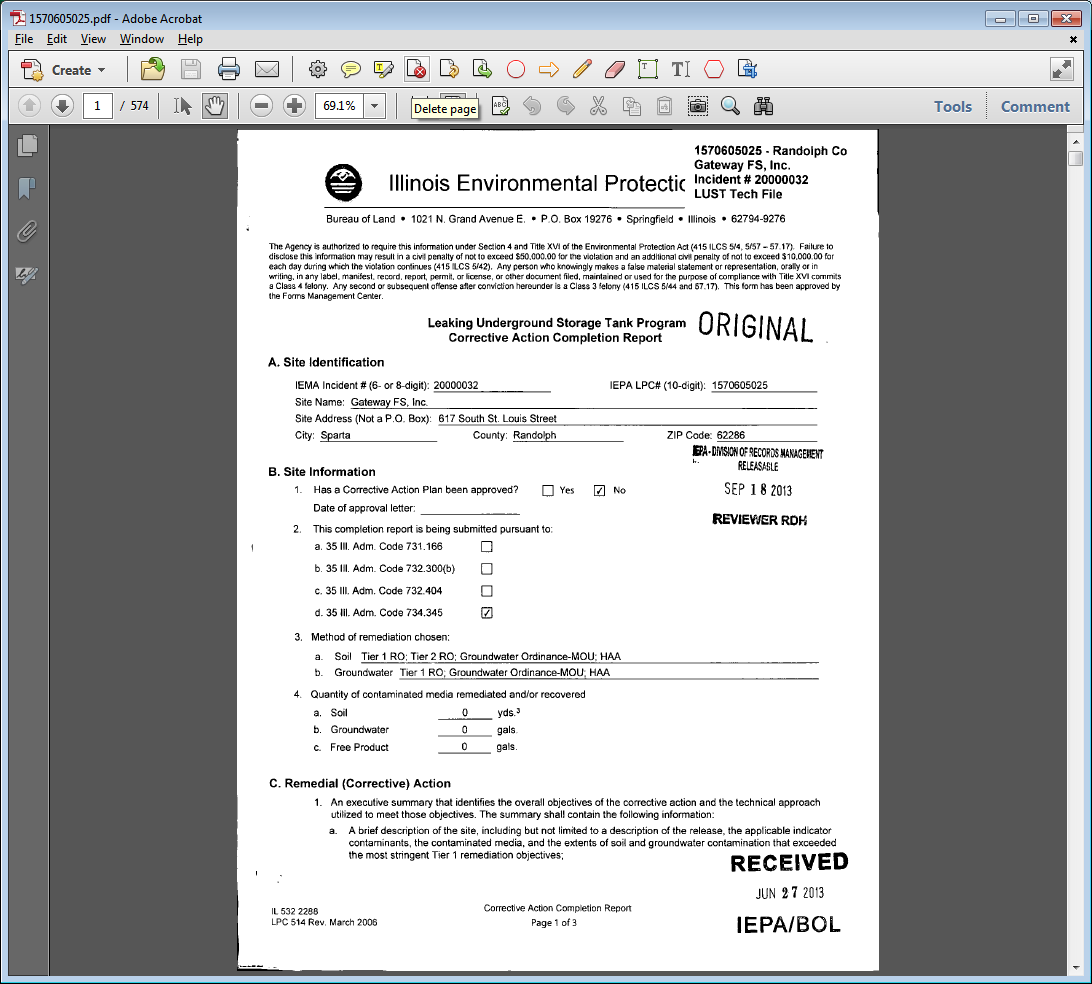 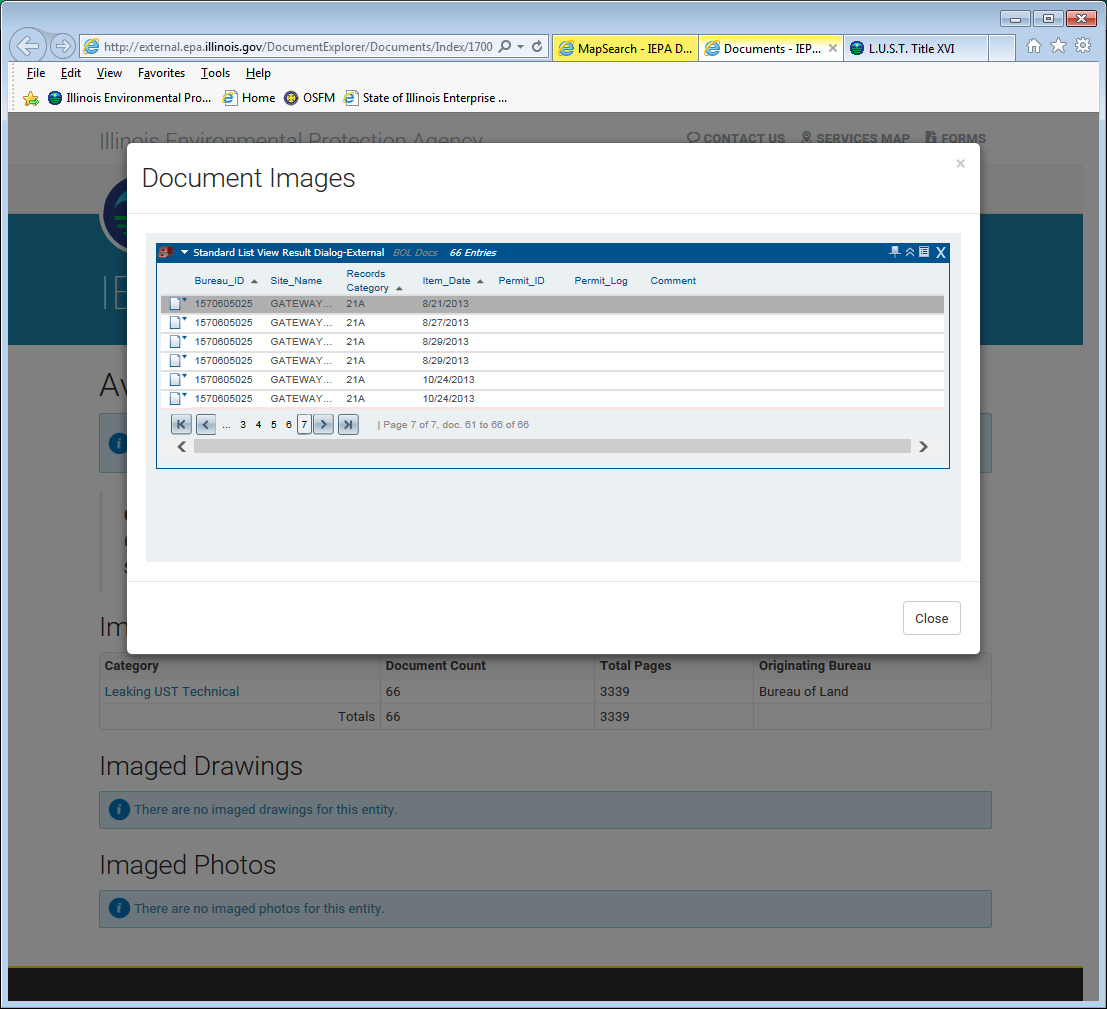 NFR
8/29/13
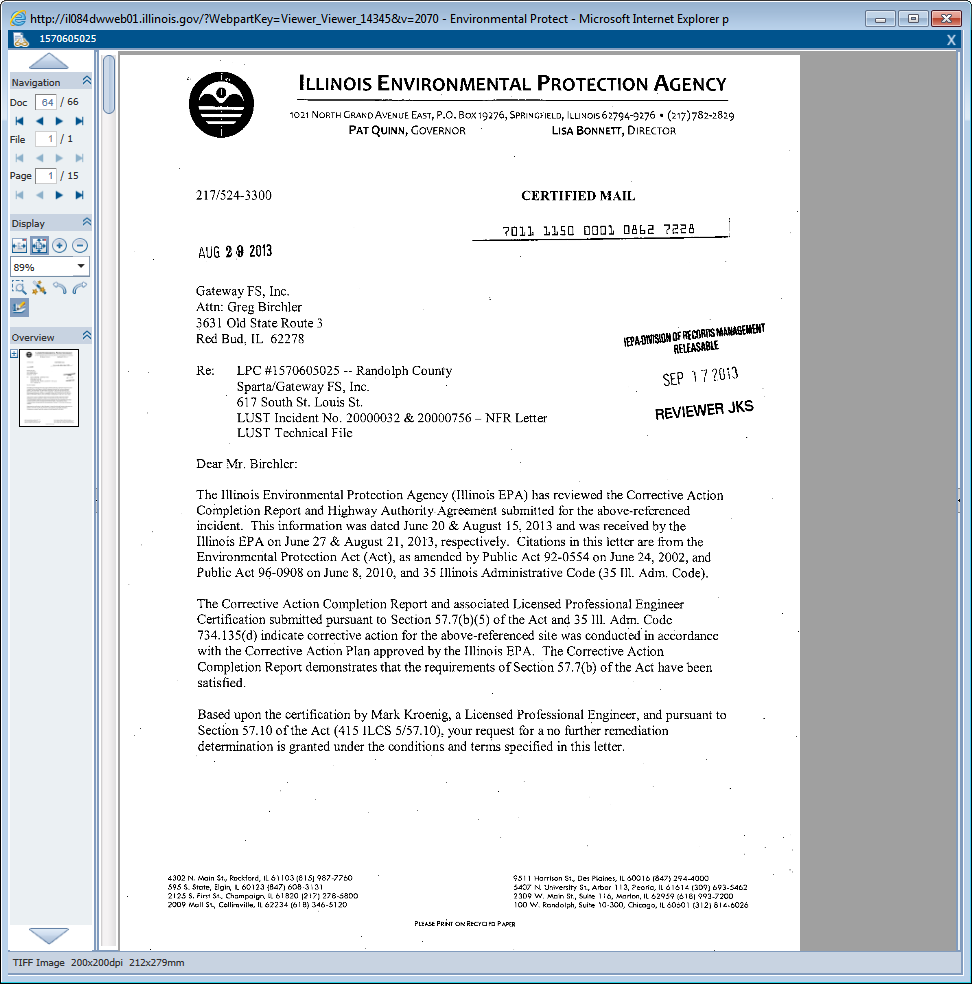 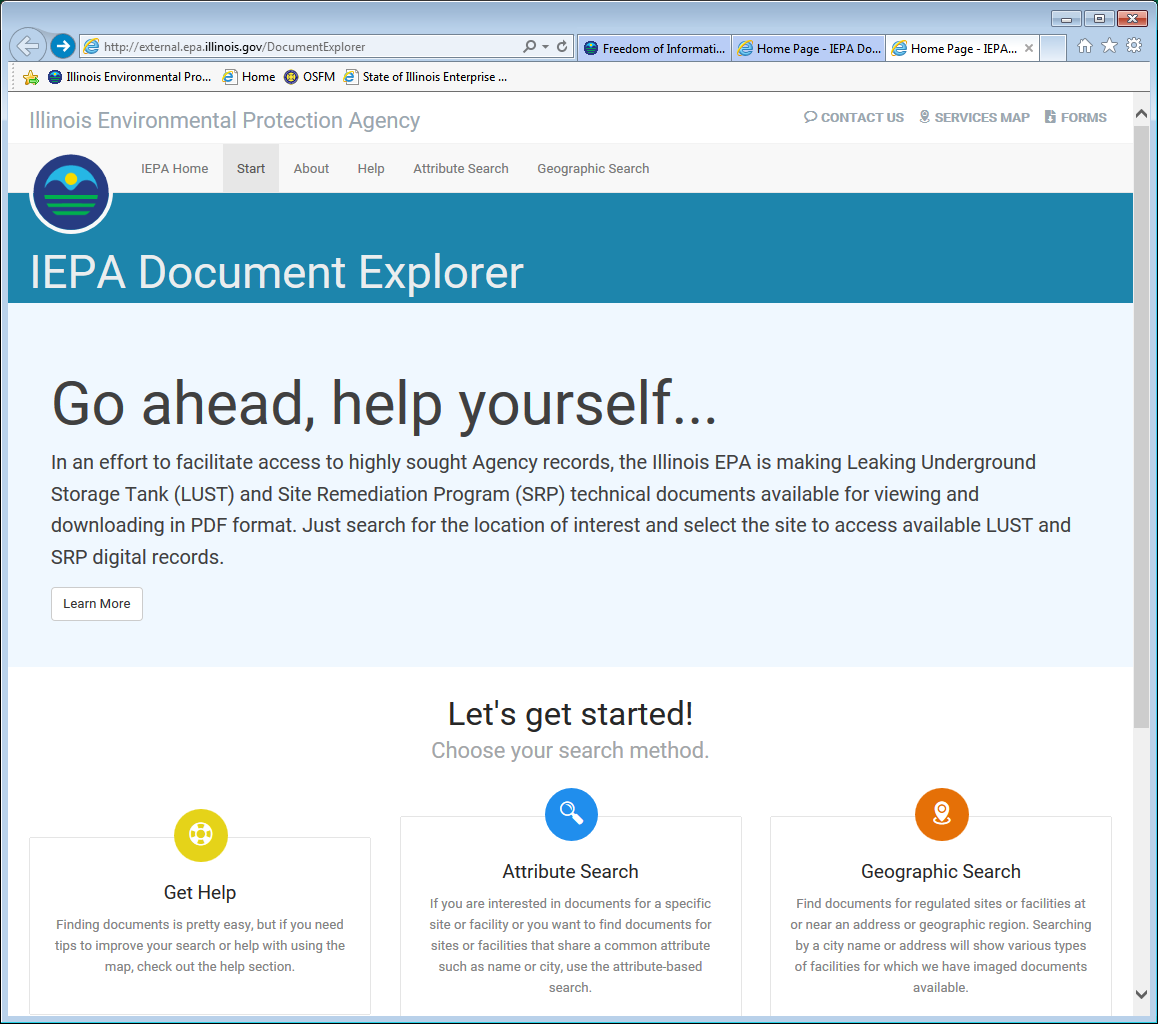 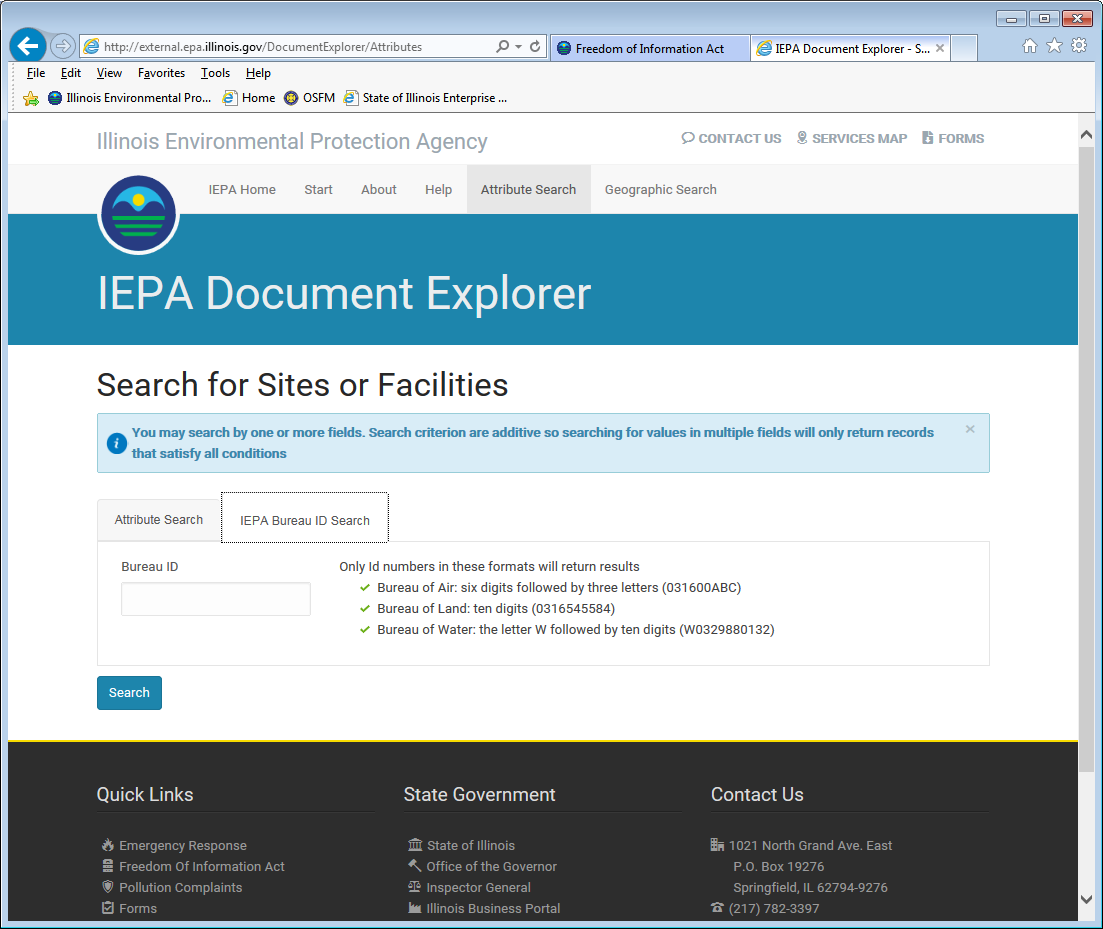 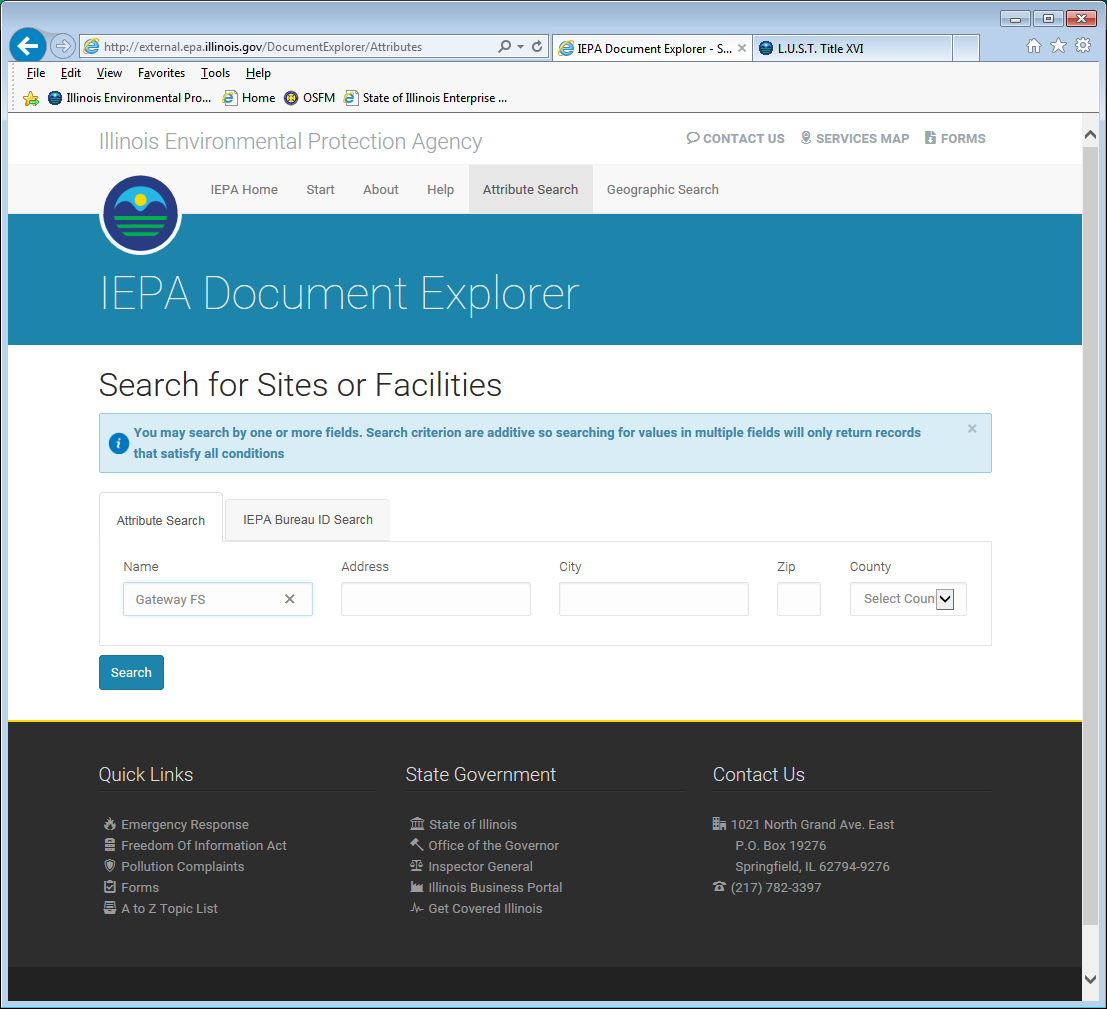 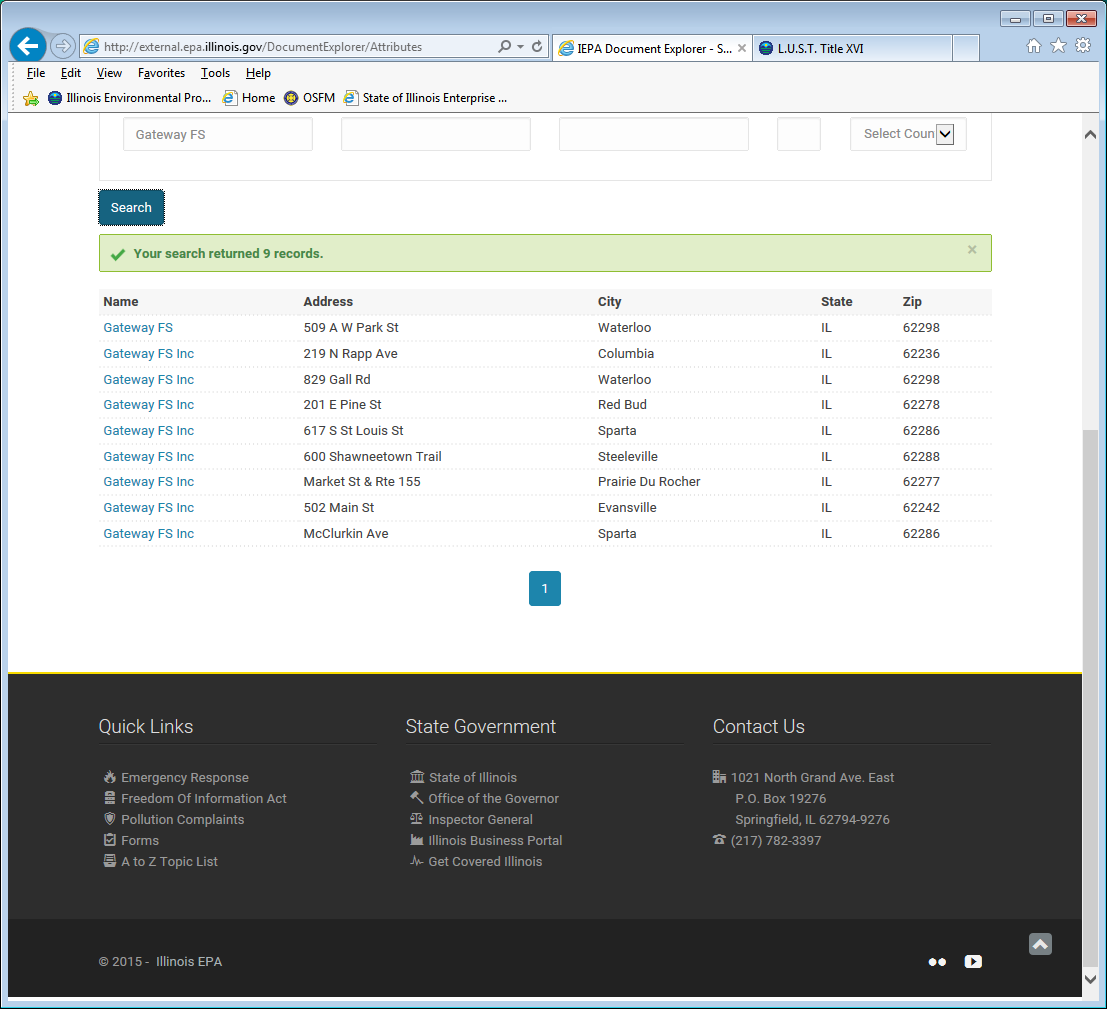 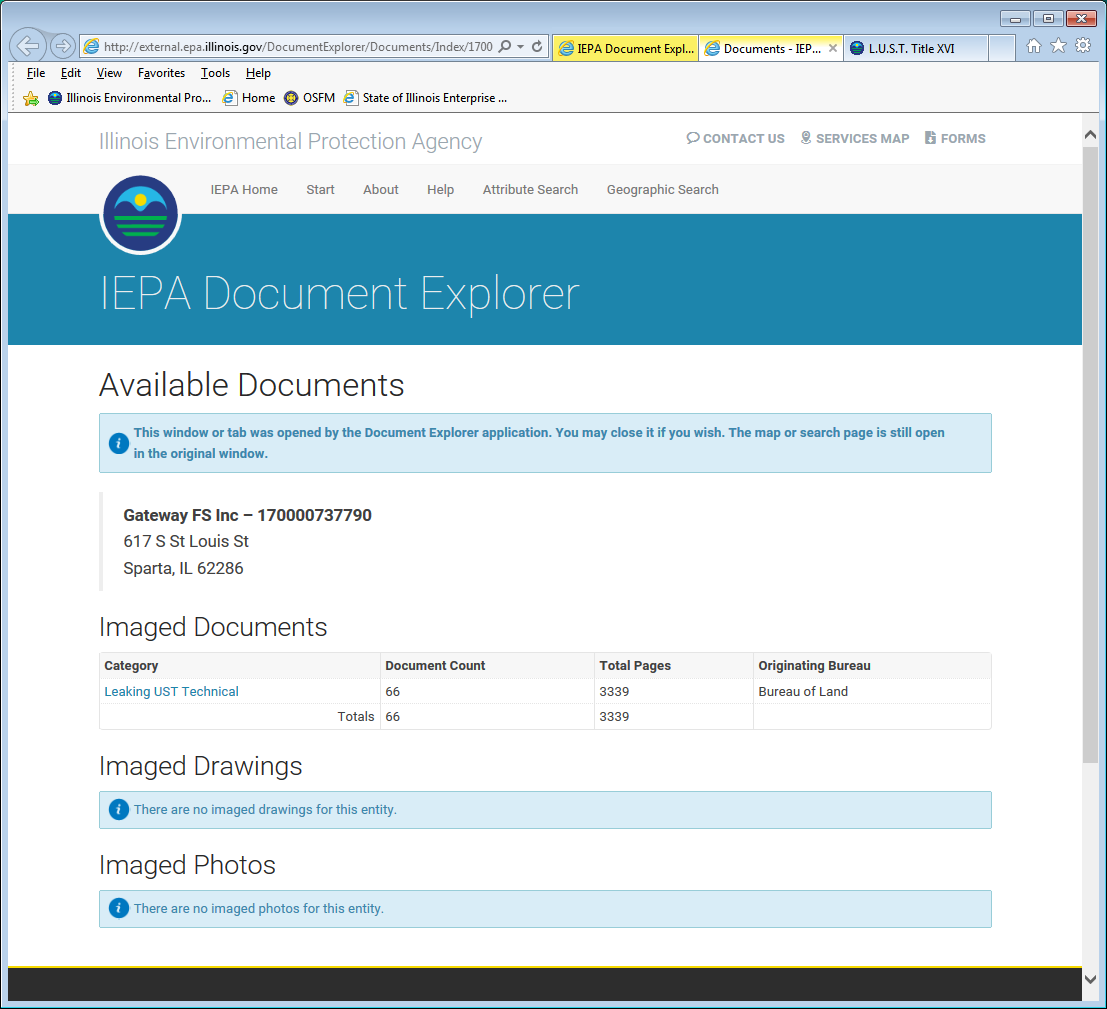 If you run into problems at a later time, please feel free to contact Suzanne Boring at (217)558-4071 or you may call the Leaking UST Project Manager On-Call at (217)524-6941.

Questions?